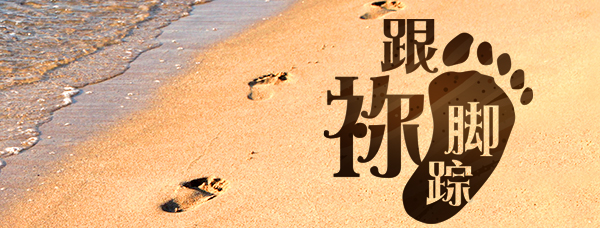 第六单元：人际
第21讲：肢体同心
要义：金句
我劝友阿蝶和循都基，要在主里同心。（腓4:2）
2
精义：撮要
同心重要，规劝也要！
3
传播焦点
到底有多少绿色 ? 

单一与多元
一与多
4
传播焦点
同与不同

齐一与合一
教会四个重要标记是
5
生活应用
肢体同心──不单是保罗劝友阿爹和循都基，也是我们常有的问题。
6
反思问题
门徒合一何以首先是在真理上合一？
7
听众回馈
且为教会合一祷告，主耶稣的教导有何启发？
8